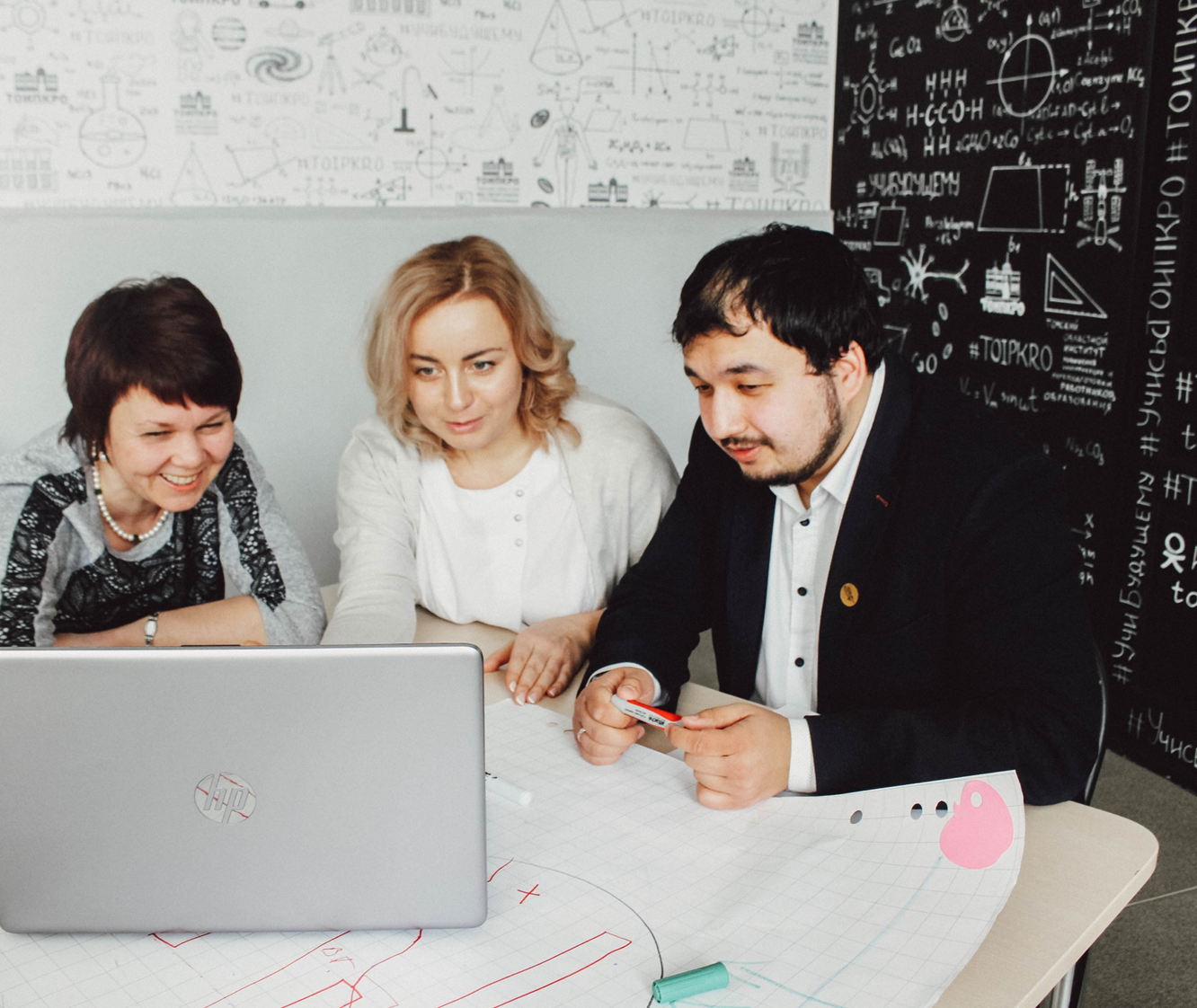 Система обеспечения профессионального развития педагогических работников: модернизация
Оксана Замятина, 
ректор ТОИПКРО
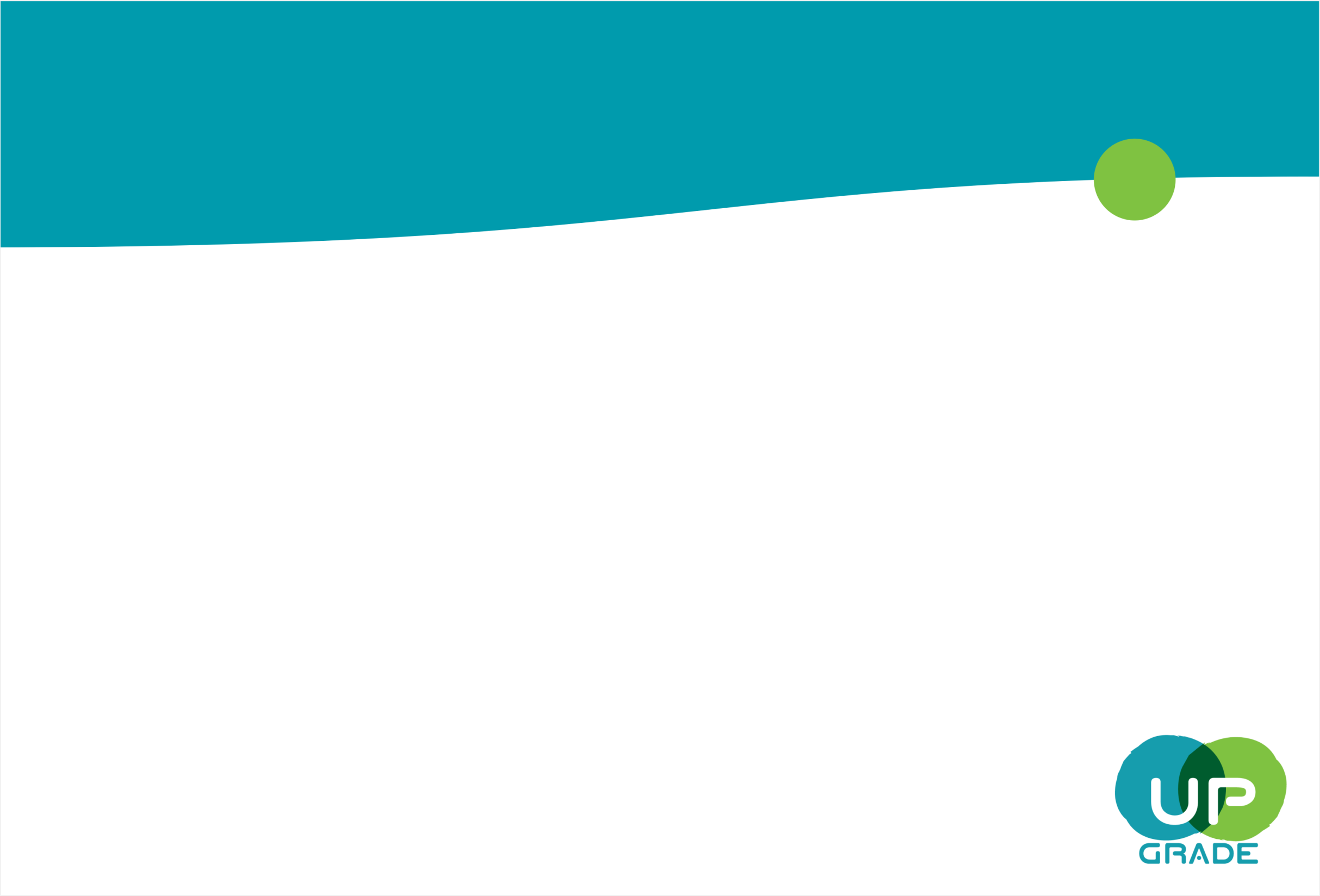 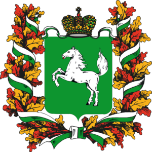 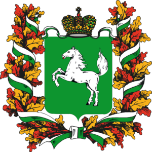 Муниципальные органы управления образованием
Департамент 
общего образования Томской области
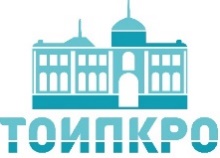 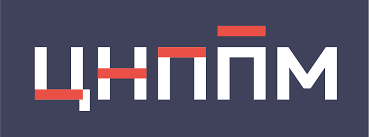 Субъекты системы обеспечения профессионального развития педагогических работников
Томский областной институт повышения квалификации 
и переподготовки работников образования
Центр непрерывного повышения профессионального мастерства педагогических работников
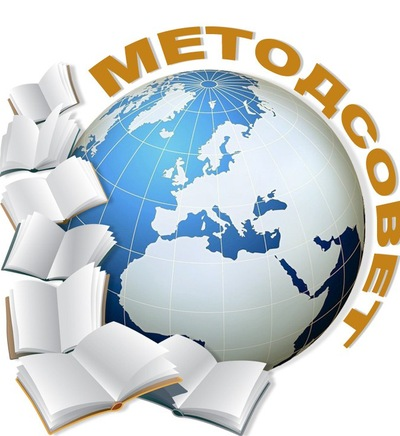 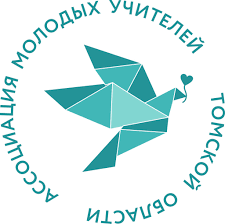 Сетевые муниципальные методические службы,
региональные профессиональные сообщества (ассоциации)
Учебно-методические объединения 
в образовательных организациях
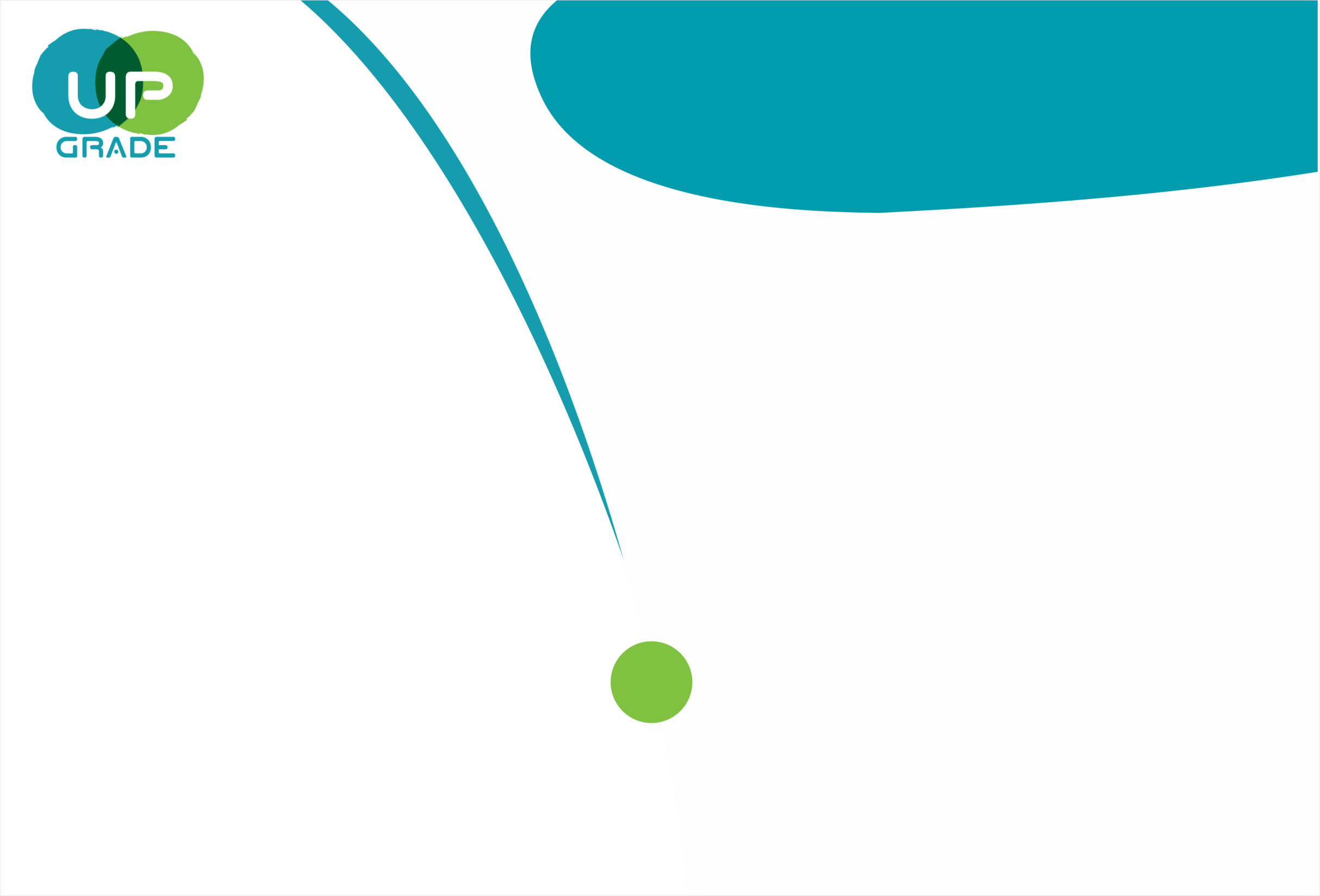 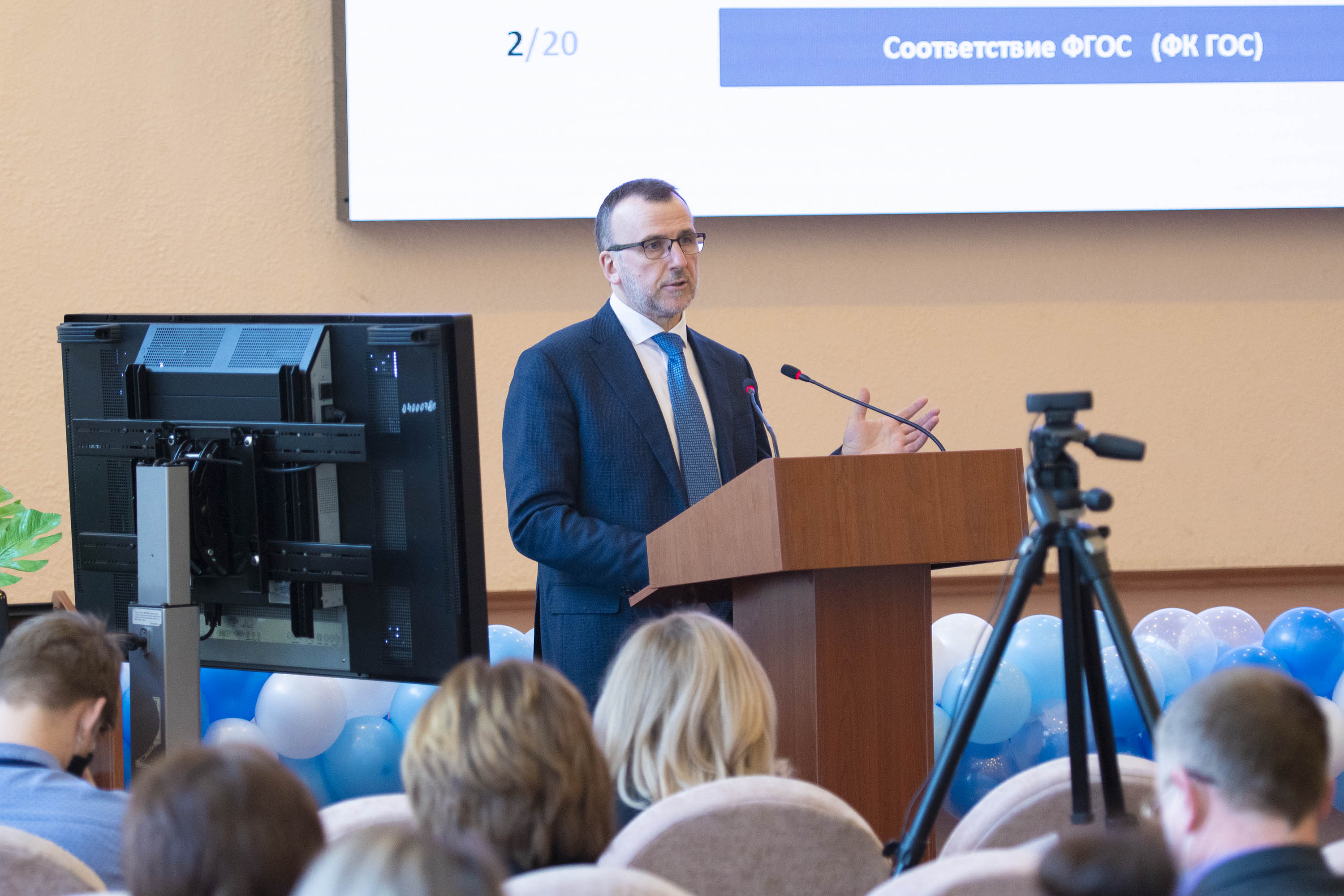 Оценка механизмов управления качеством образования
Структура управленческого цикла
Цели
Показатели, методы сбора информации
Анализ эффективности принятых мер
Мониторинг
Меры, управленческие решения
Анализ, адресные рекомендации
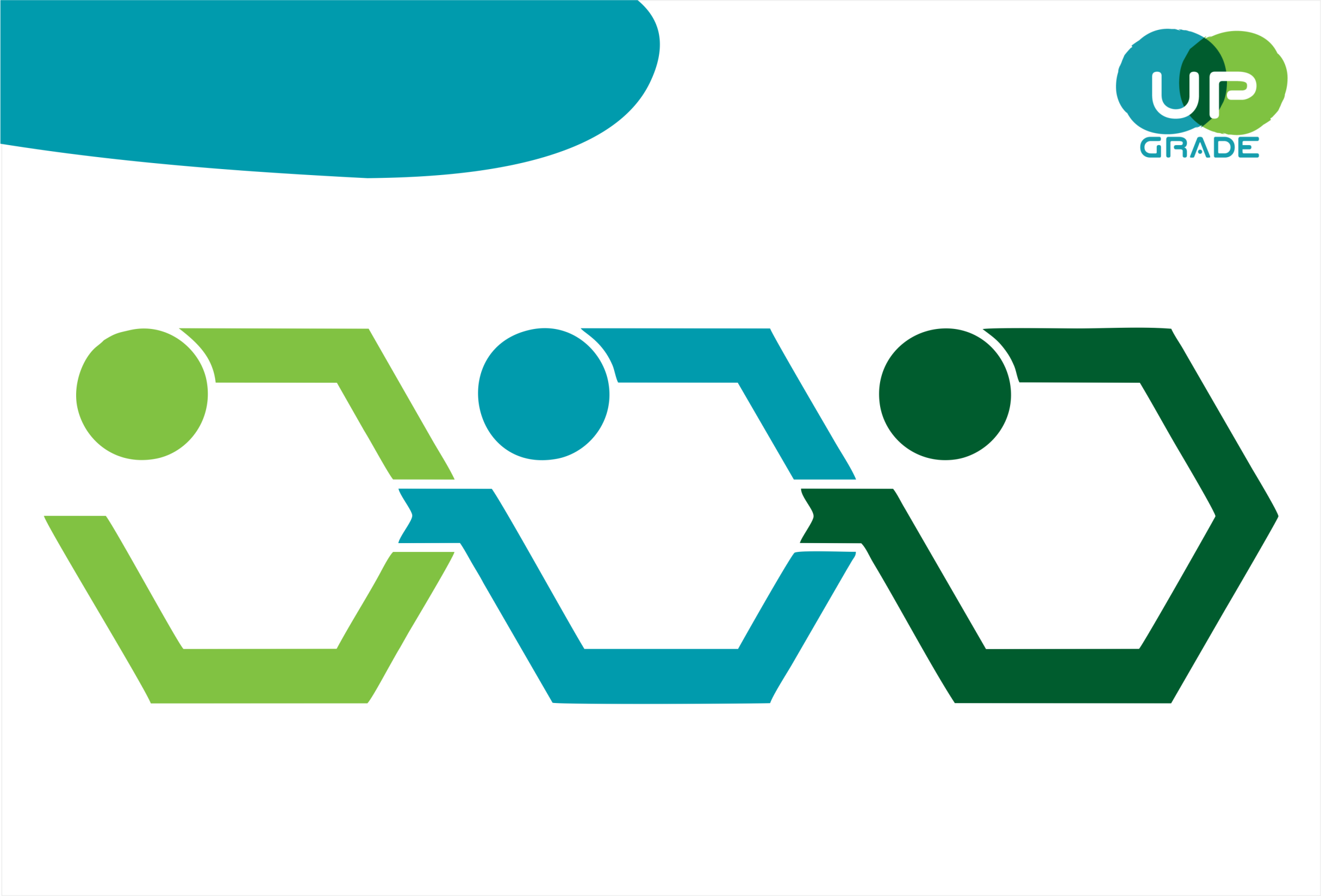 Система обеспечения профессионального развития педагогических работников
Оцениваемые показатели
осуществление профессиональной переподготовки по образовательным программам педагогической направленности
учет индивидуальных образовательных маршрутов совершенствования профессионального мастерства педагогических работников, разработанных на основе диагностики профессиональных дефицитов
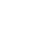 выявление профессиональных дефицитов педагогических работников
вовлечение педагогов в экспертную деятельность
поддержка молодых педагогов / реализация программ наставничества педагогических работников
развитие цифровой образовательной среды дополнительного профессионального образования педагогических работников
реализация сетевого взаимодействия педагогов (методических объединений, профессиональных сообществ педагогов) на региональном уровне
выявление кадровых потребностей в образовательных организациях региона
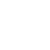 формирование методического актива
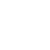 [Speaker Notes: Добавить текст плюсов]
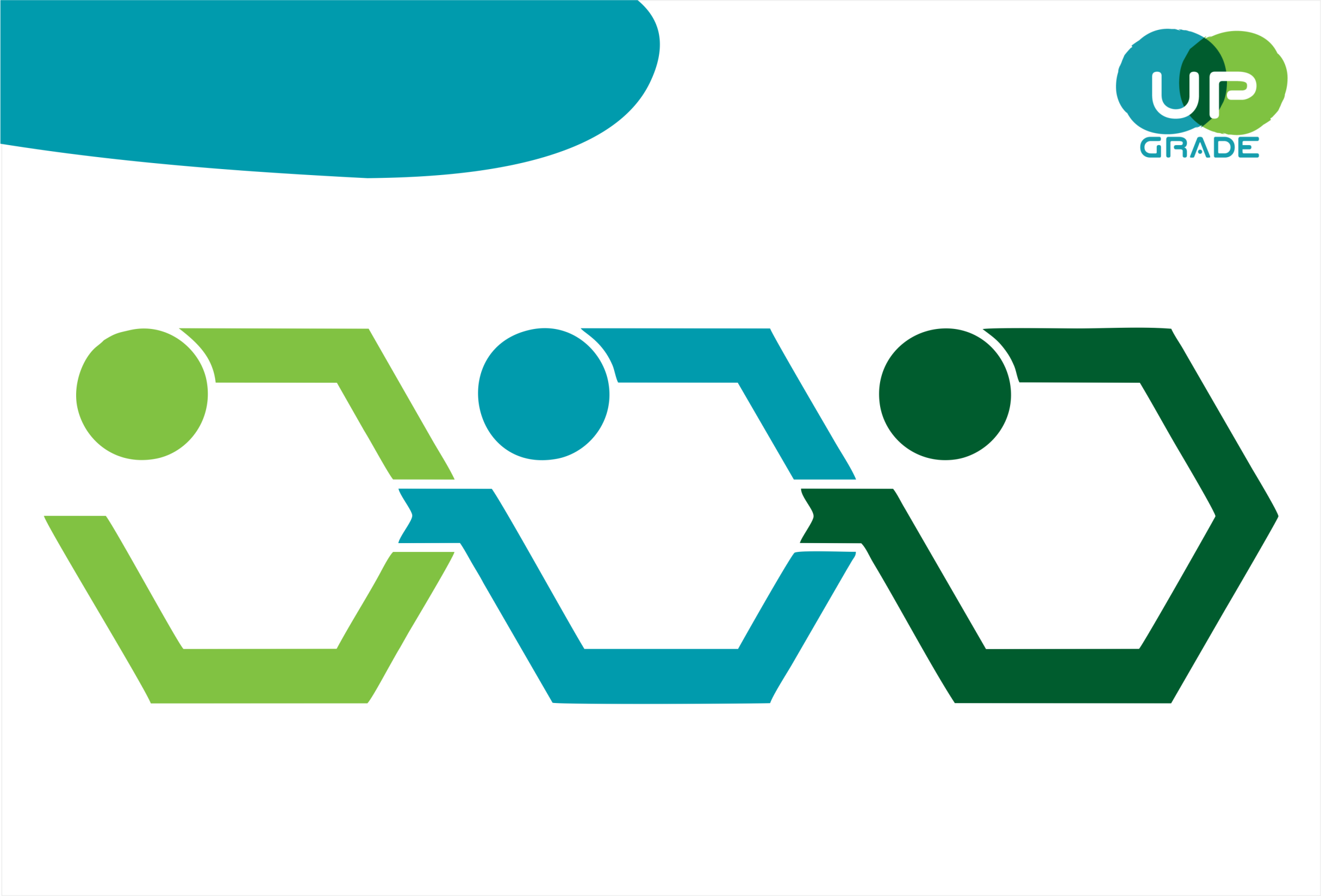 Результаты мониторинга - 2020
65%
СИСТЕМА ЧАСТИЧНО СФОРМИРОВАНА
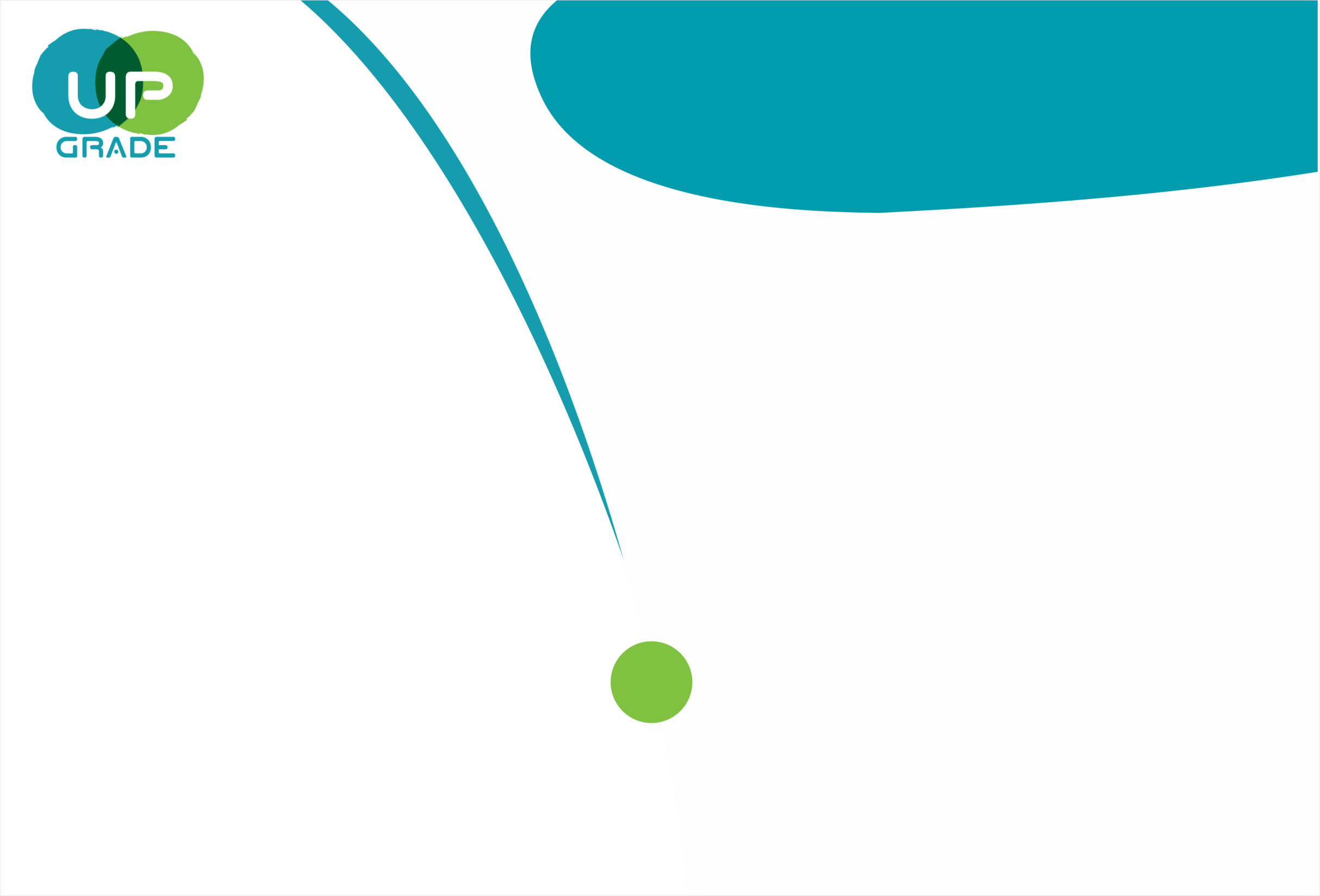 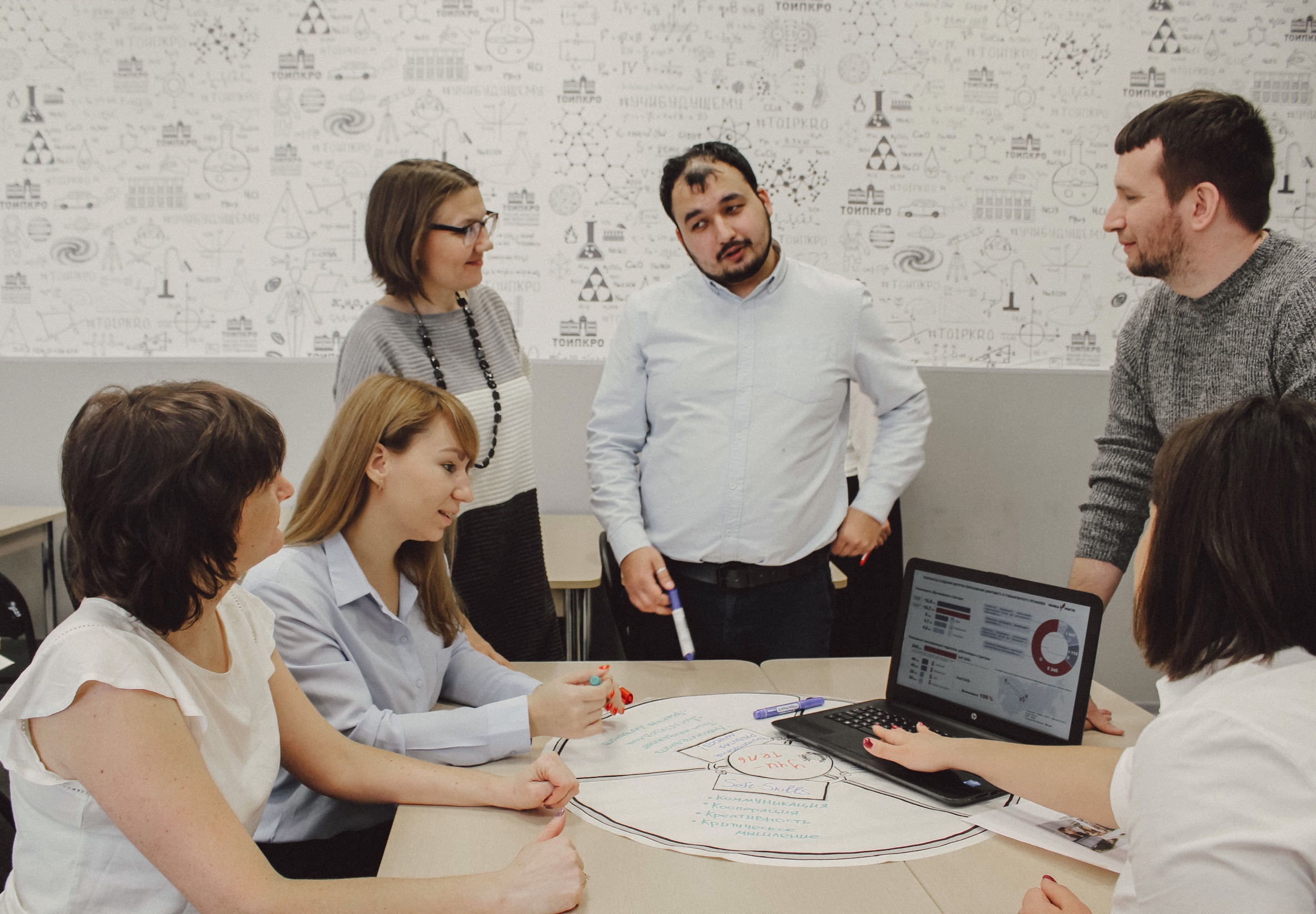 УПРАВЛЕНЧЕСКИЕ 
РЕШЕНИЯ
Центр непрерывного повышения профессионального мастерства педагогических работников и управленческих кадров (создан на базе ТОИПКРО 14.05.2021)
Диагностика профессиональных дефицитов и разработка ИОМ педагогических работников и управленческих кадров
Тьюторское сопровождение
Практикоориентированные КПК
Размещение программ ДПП в федеральном реестре
Обновленная МТБ
Региональная система научно-методического сопровождения педагогических работников и управленческих кадров Томской области (распоряжение ДОО ТО от 15.07.2021 №1233-р)
сетевое непрерывное научно-методическое сопровождение повышения уровня профессионального мастерства педагогических работников и управленческих кадров в соответствии с приоритетными задачами в области образования
АИС Педагогические кадры Томской области (декабрь 2021)
Учет уникальных педагогических работников Томской области
Аттестация педагогических работников
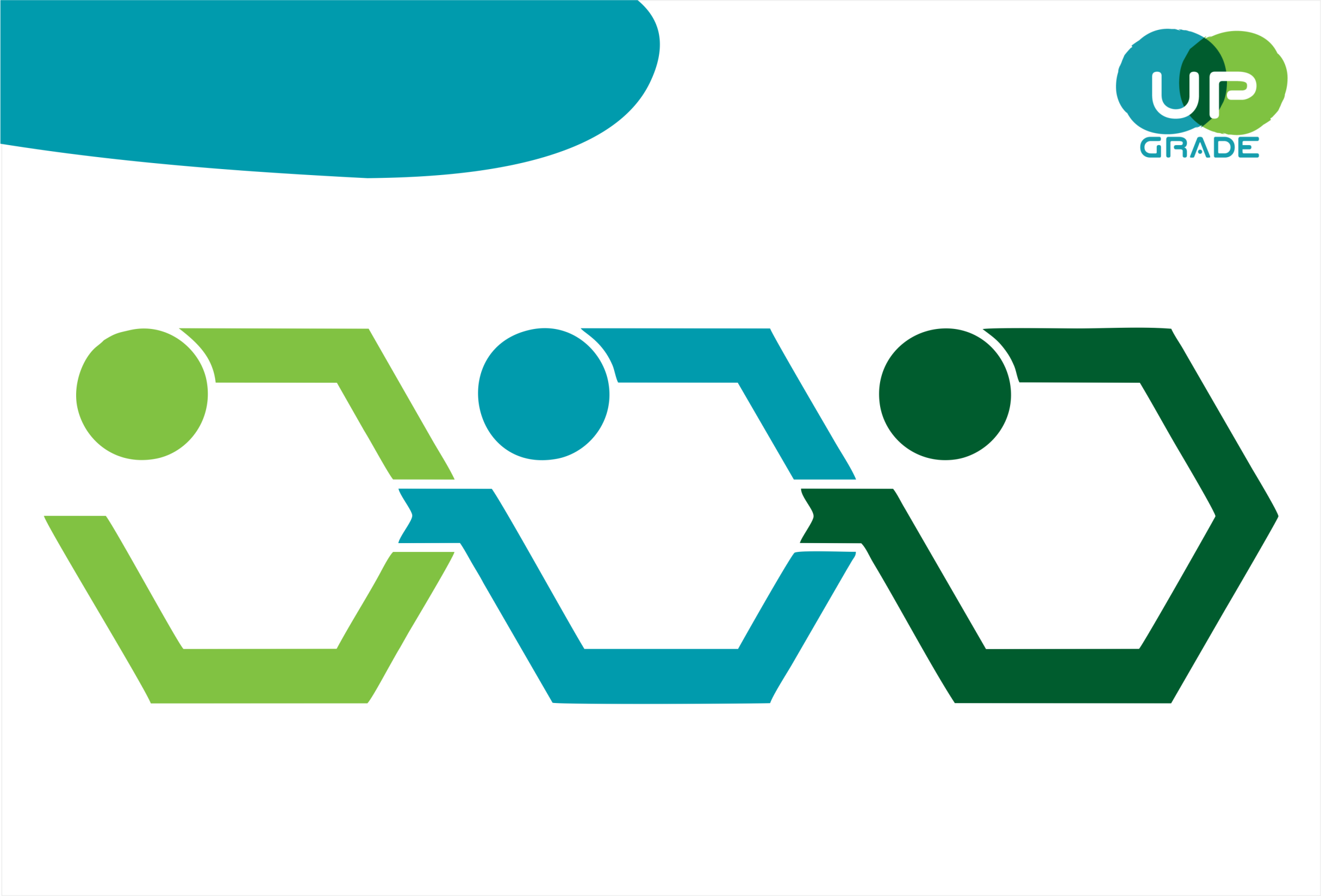 Схема работы ЦНППМП
4
5
3
2
1
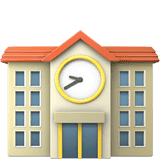 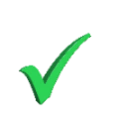 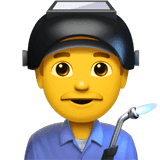 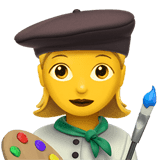 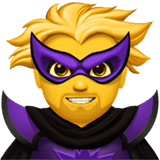 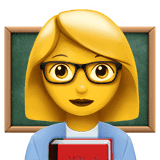 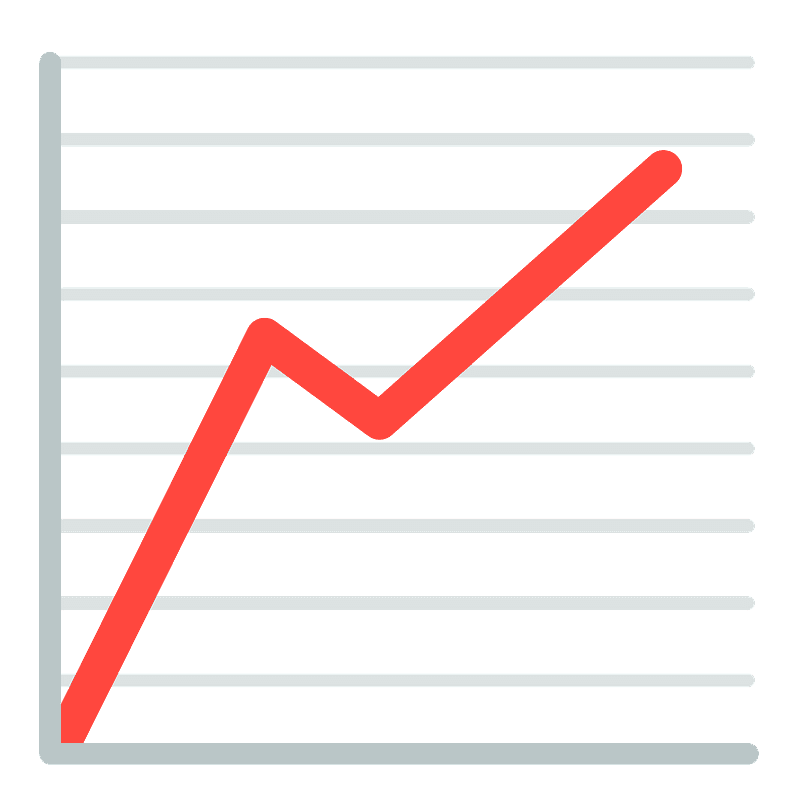 ОО формирует заявку
ОРГАНИЗАЦИЯ 
ОБРАЗОВАТЕЛЬНОГО
ПРОЦЕССА
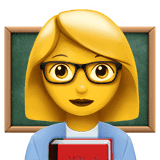 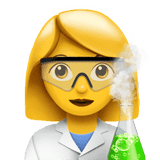 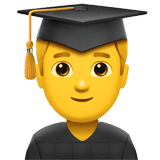 ЦОКО
ЦОКО
муниципальный координатор
обрабатывает заявку
Оценка уровня 
повышения
квалификации
(выходное
тестирование)
Выявление профессиональных дефицитов
(тестирование, КИМы + платформа)
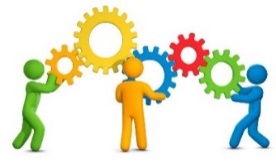 Компенсация профессиональных дефицитов
Методическое сопровождение
cuar.toipkro.ru
экзамен
СОПРОВОЖДЕНИЕ 
ОБРАЗОВАТЕЛЬНОГО
ПРОЦЕССА
Создание индивидуальных образовательных маршрутов
(платформа)
или
Курсы повышения квалификации
Программа профессиональ-ной переподготовки
Стажировки
заявка за подписью начальника МОУО
защита группового проекта
ЦУАР
*при изменении кандидатур
кафедры: НиДО, УО, РПМ, ППиИО
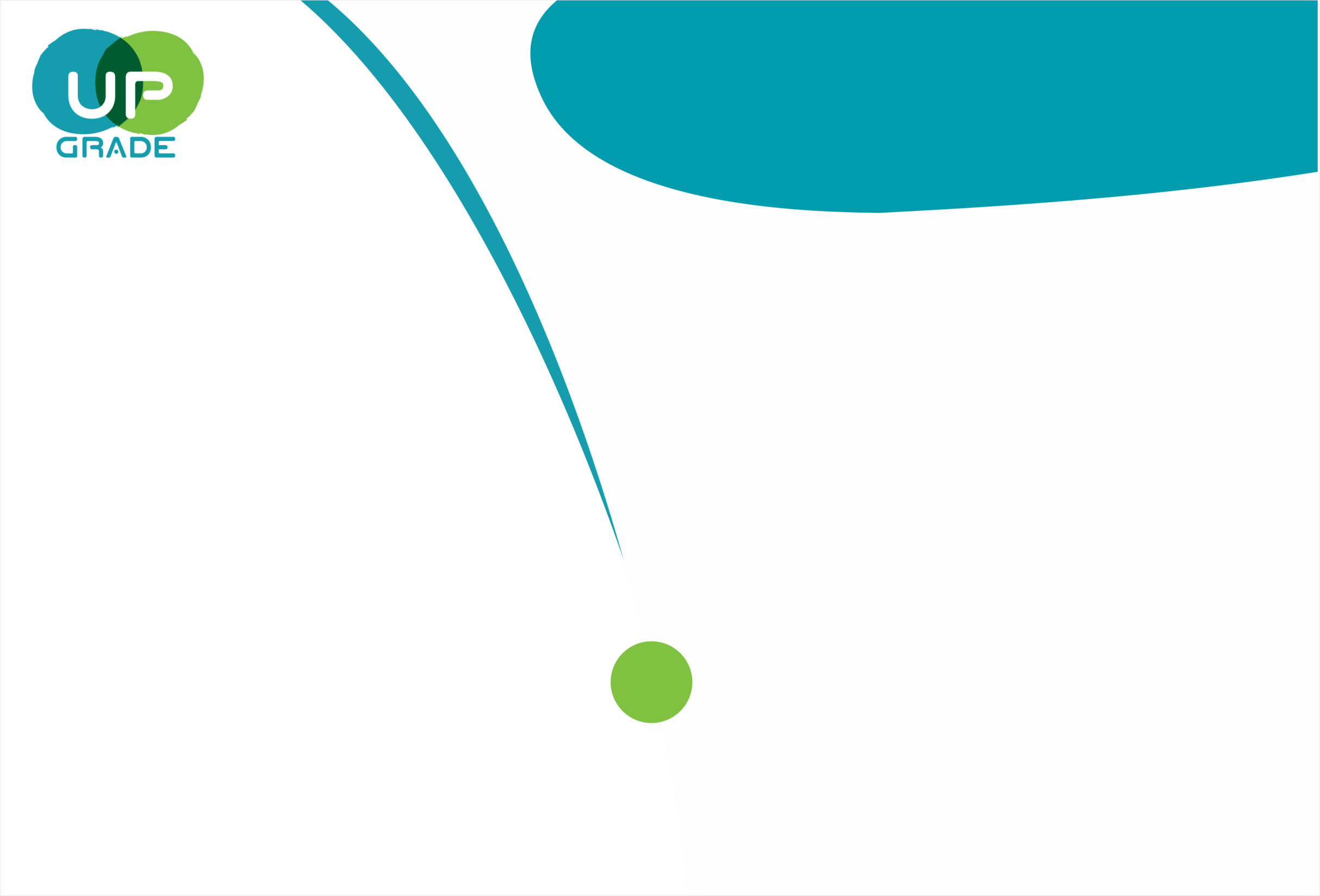 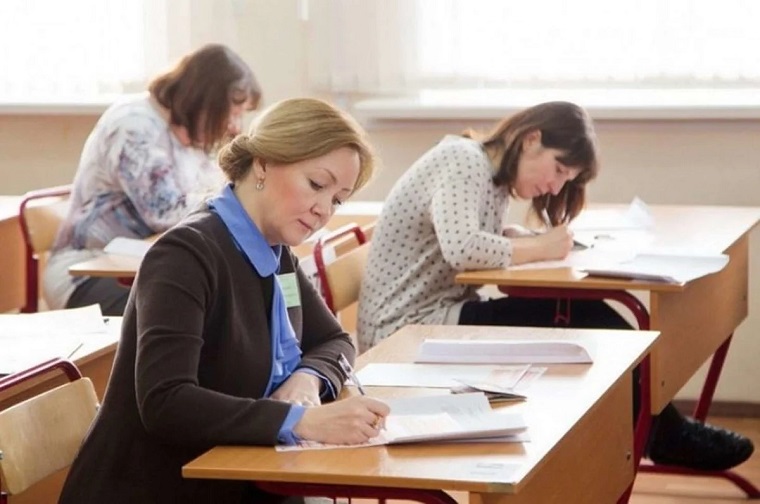 Этап #2 Тестирование 
и создание индивидуального образовательного маршрута
1
2
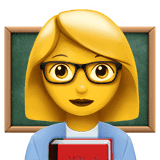 предварительное тестирование
тестирование 
в первый день КПК
выявление профессиональных дефицитов
создание индивидуального образовательного маршрута
(включая программы КПК)
приглашение слушателей
(письмо за подписью начальника МОУО)
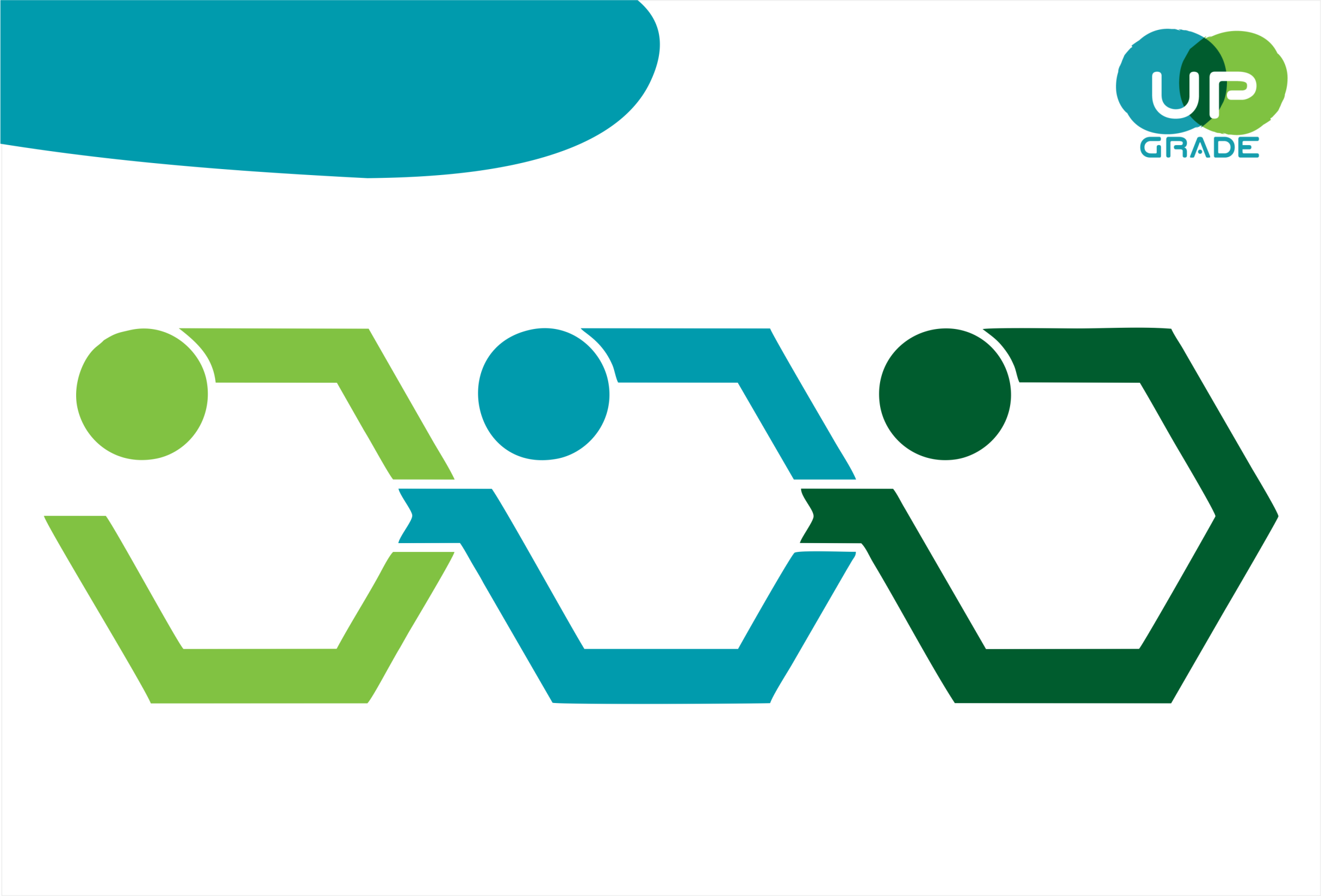 Этап #3 Компенсация профессиональных дефицитов
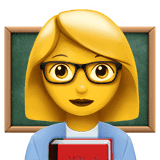 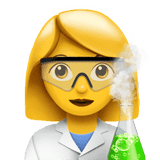 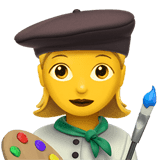 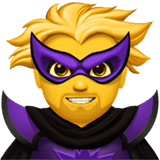 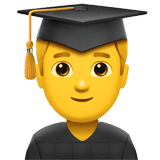 11
5
15
21
Предметные компетенции
Методические компетенции
Цифровые компетенции
Управленческие компетенции
Школы, работающие в сложном социальном контексте и с низкими результатами
Повышение качества образовательных результатов детей 
и воспитание гармонично развитых личностей
Цифровая трансформация и зрелость
Психолого-педагогические технологии и инструменты*
Предметные концепции и профессиональные сообщества
Количество общеобразовательных организаций, принявших участие в программах повышения квалификации управленческих команд
Доля школ, реализующих целевую модель наставничества педагогических работников
Доля педагогических работников общеобразовательных организации, прошедших повышение квалификации в Центре
Доля школ, управленческие команды которых вовлечены в систему менторства
*мотивация, геймификация, технологии личностного роста, инструменты профилактики девиантного поведения и профессионального выгорания, технологии работы с детьми с особыми образовательными потребностями
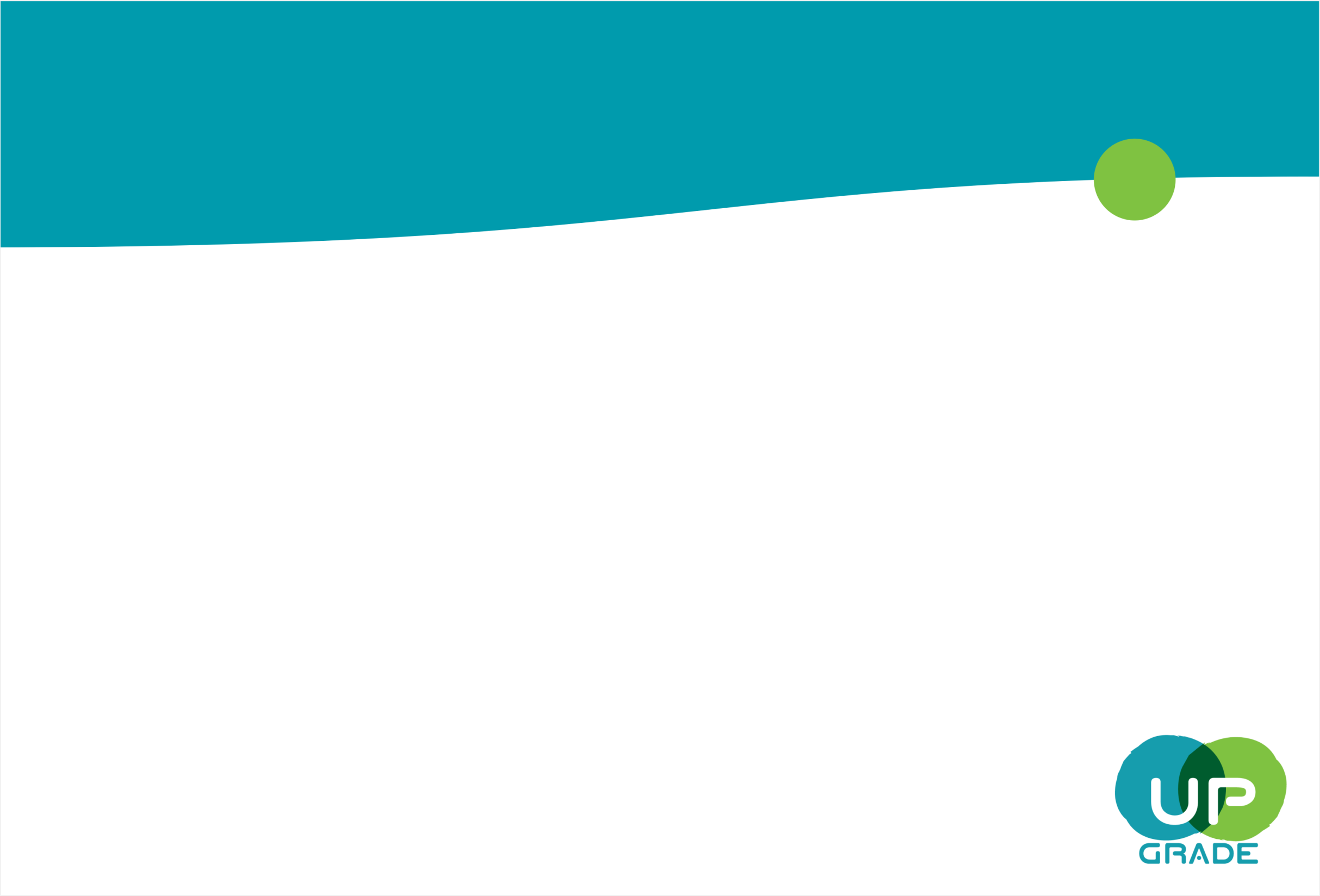 Этап #3 Компенсация профессиональных дефицитов
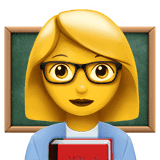 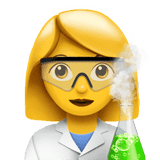 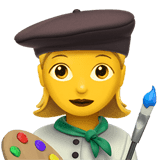 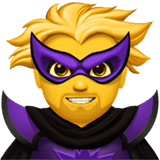 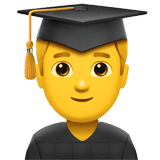 11
5
15
21
Предметные компетенции
Методические компетенции
Цифровые компетенции
Управленческие компетенции
Повышение качества образовательных результатов детей 
и воспитание гармонично развитых личностей
Экологическая составляющая естественнонаучного цикла образовательной программы
Организационные основы деятельности службы ранней помощи: управленческие аспекты
Методы и технологии обучения химии с учетом ФГОС ООО и ФГОС СОО
STEM-образование в рамках реализации ФГОС
Особенности управления дошкольной образовательной организацией в современных условиях
«Перевёрнутый класс» как компонент смешанного обучения
Реализация региональной целевой программы развития системы наставничества в сфере общего образования Томской области в практике образовательной организации: управленческие аспекты
Проектный подход в деятельности педагога. Agile-технологии
Приёмы и методы формирования функциональной грамотности обучающихся при изучении физики
Развитие цифровых педагогических компетенции
Современные методические инструменты 
учителя-предметника: фасилитация, технологии организации эффективной групповой работы
Приёмы и методы формирования функциональной грамотности обучающихся при изучении географии
Основы программирования на Scratch
Социально-педагогическое сопровождение: личностно-ориентированный подход к формированию у учащихся готовности к осознанному жизненному выбору
Логические задачи как средство активизации мыслительной деятельности обучающихся
[Speaker Notes: Добавить текст плюсов]
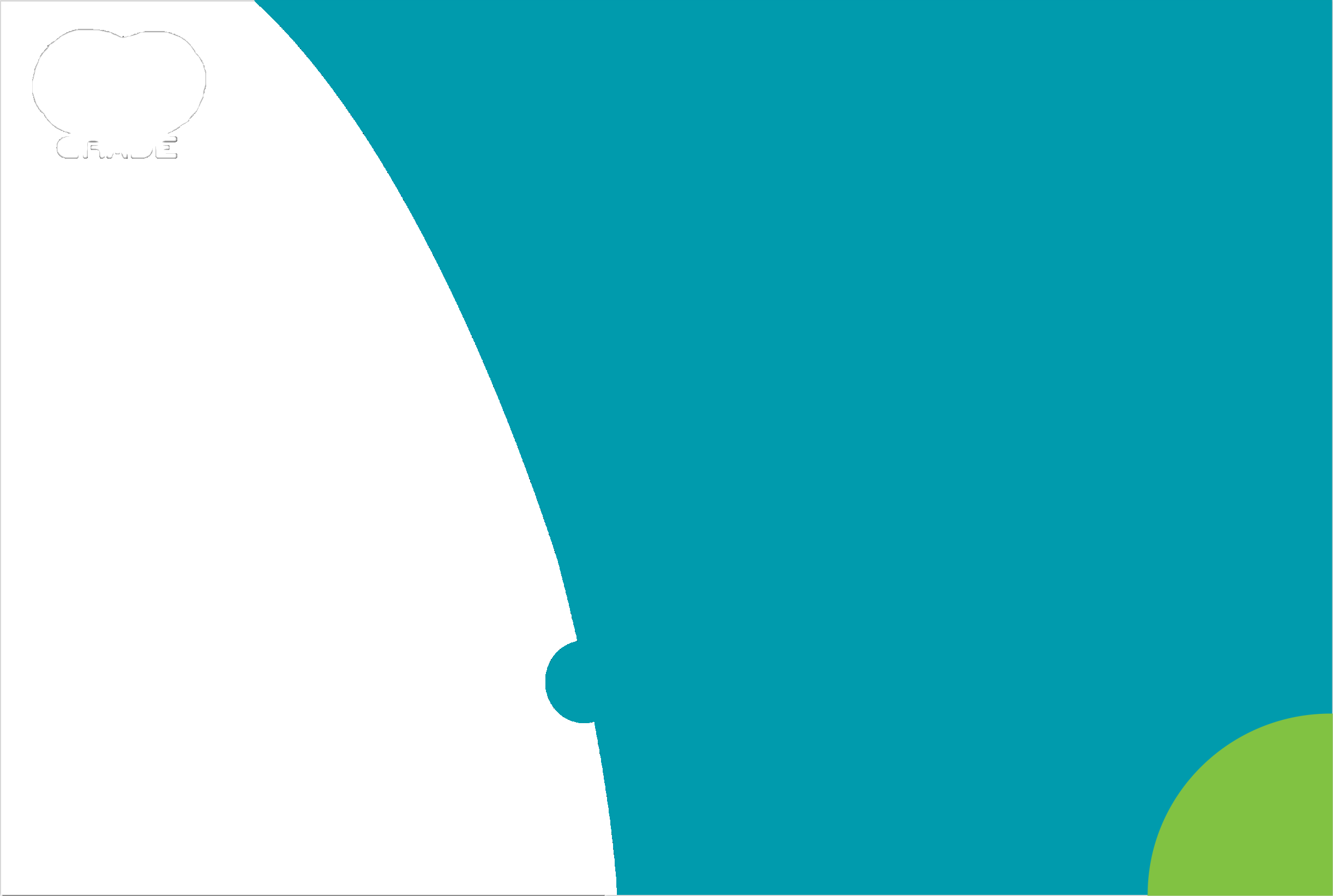 Региональная система научно-методического сопровождения педагогических работников 
и управленческих кадров Томской области*
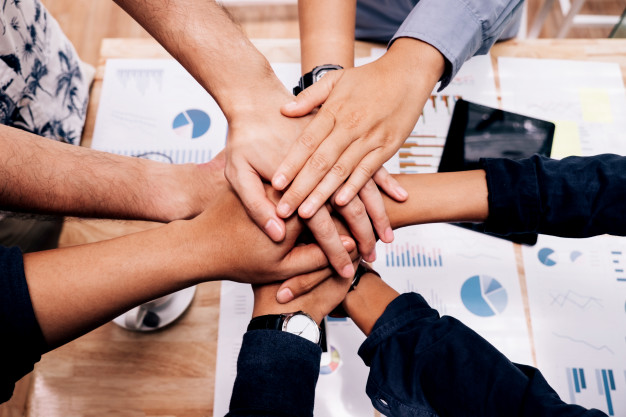 ДОО ТО
ОО СПО 
по УГС «Образование и педагогические науки»
ТОИПКРО
ЦНППМПР
РЕГИОН
МУНИЦИПАЛИТЕТ
Сетевая муниципальная методическая служба Томской области
ОБРАЗОВАТЕЛЬНАЯ ОРГАНИЗАЦИЯ
Методический 
(научно-методический) совет/отдел ОО
Методические / профессиональные объединения педагогов
«Пары» педагогов
*урегулирование взаимоотношений посредством заключения трехсторонних соглашений (ДОО ТО + ТОИПКРО + МОУО) о взаимодействии и совместной реализации мероприятий, направленных на научно-методическое сопровождение педагогических работников и управленческих кадров
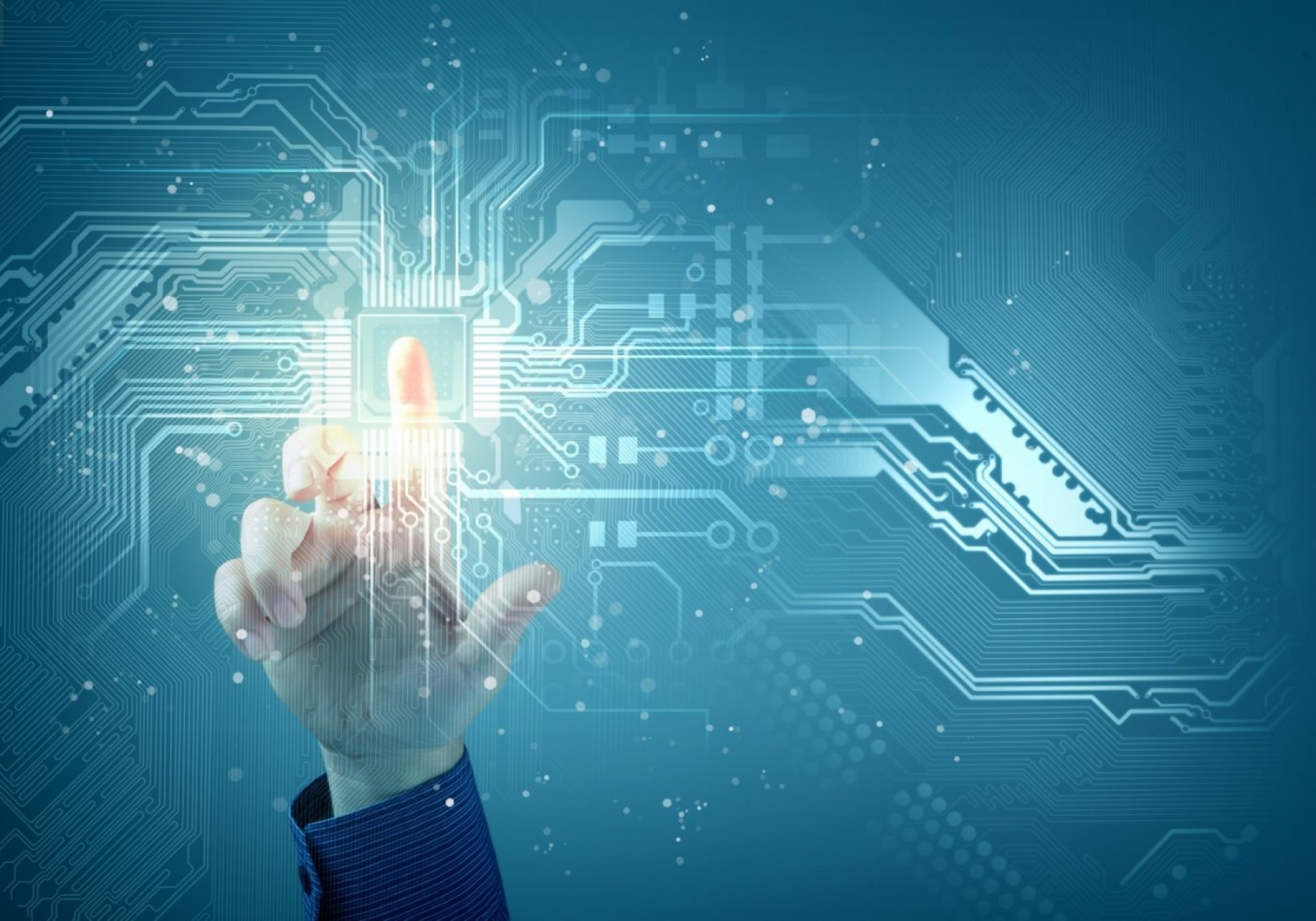 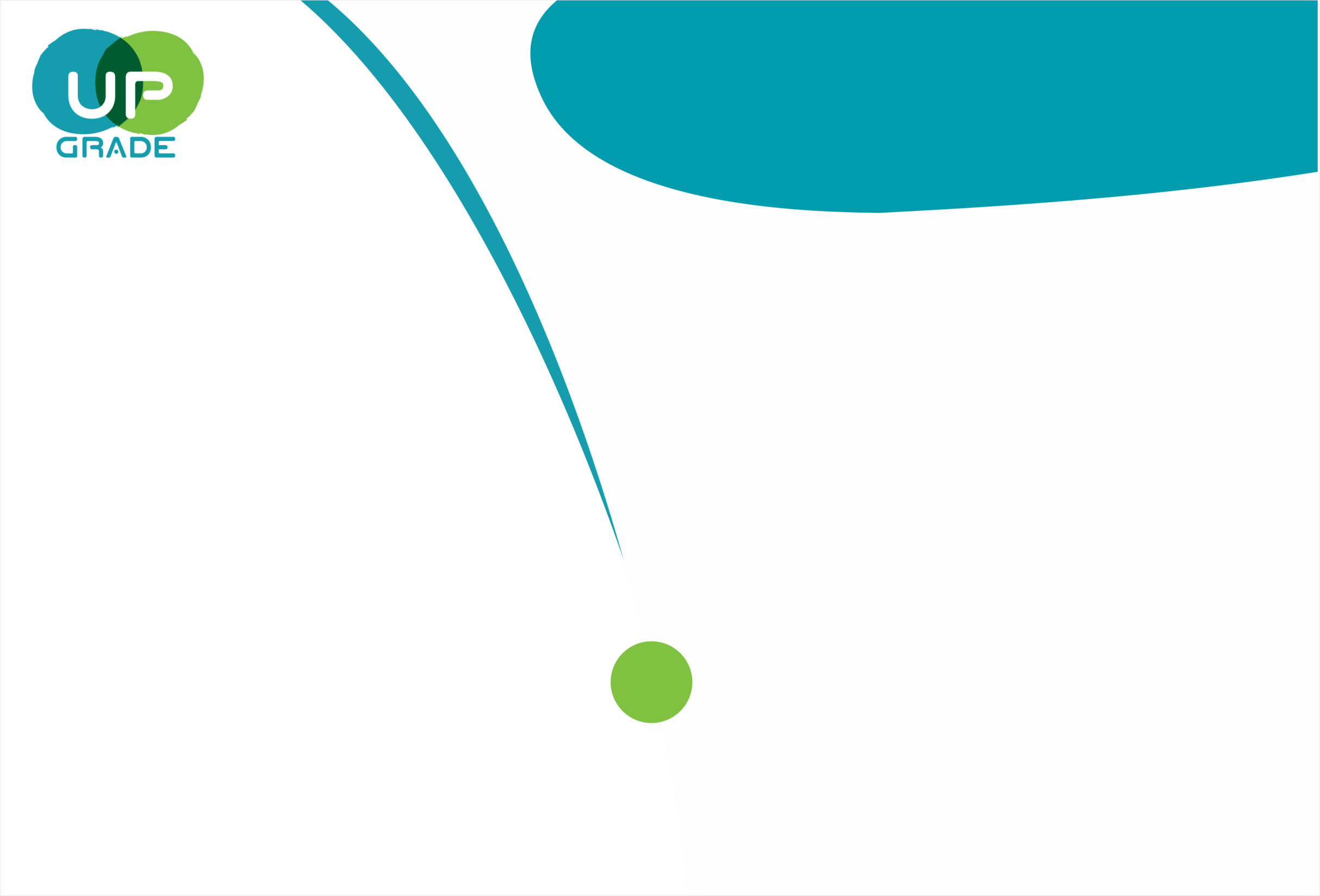 АИС Педагогические кадры Томской области
Цель:
повышение эффективности анализа, учета и контроля педагогических кадров Томской области, а также увеличения доступности использования верифицированного образовательного контента 
и использования массовых социально-значимых услуг для педагогов, обеспечивающих программы дошкольного, начального, основного 
и дополнительного образования детей до 100% к 2023 году
Решаемые задачи:
Единый реестр педагогов
Цифровой профиль педагога
Автоматизация отчетов
Учет использования верифицированного контента
Управление контингентом педагогических кадров в регионе
12
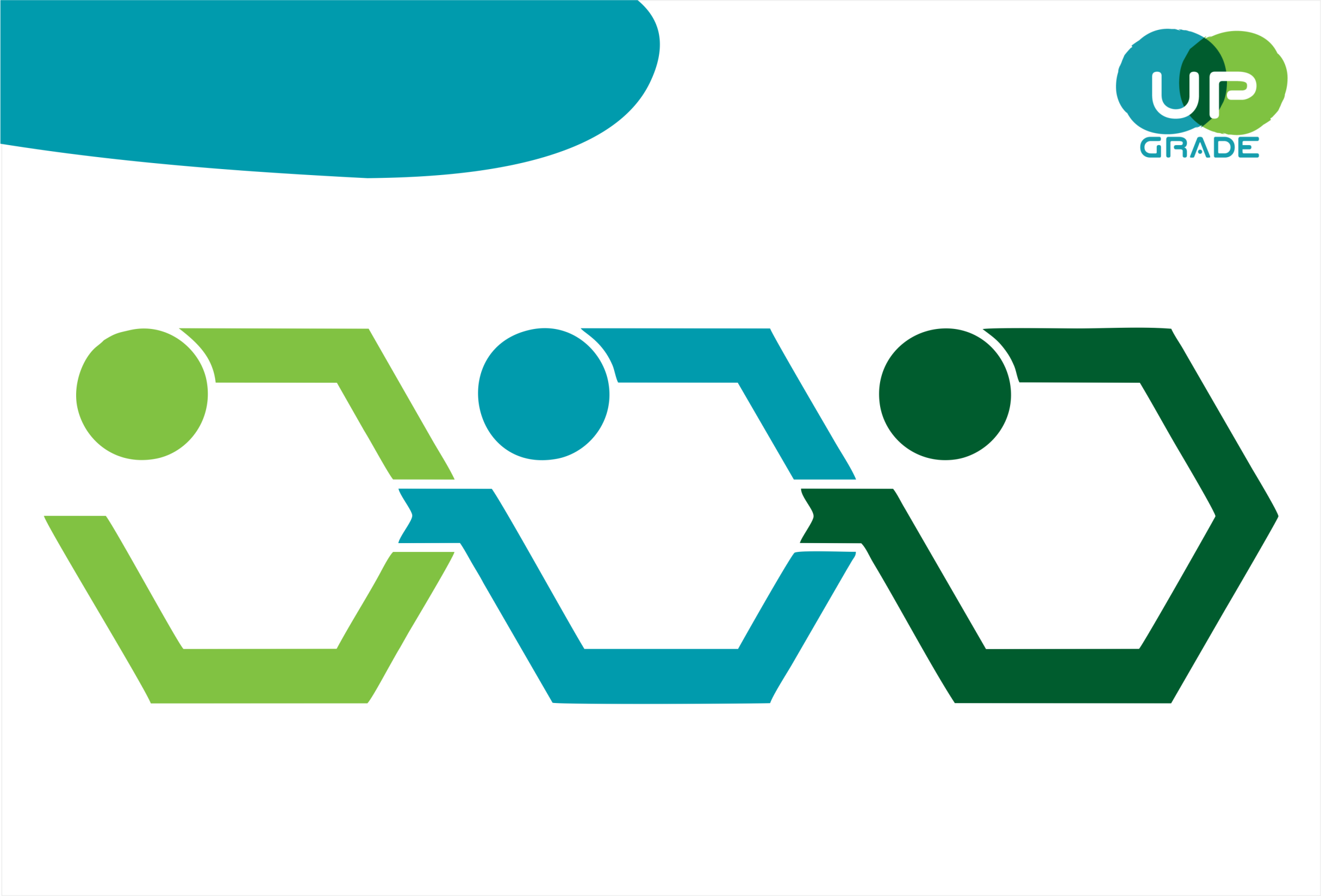 АИС Педагогические кадры Томской области
ПЕДАГОГ
ОБРАЗОВАТЕЛЬНАЯ 
ОРГАНИЗАЦИЯ
МУНИЦИПАЛЬНЫЙ 
ОРГАН УПРАВЛЕНИЯ ОБРАЗОВАНИЕМ
ФИО
Дата рождения
Данные об образовании
ИНН
СНИЛС
Паспорт
Контактная информация
Субъект / Муниципалитет
Место работы, должность
Преподаваемый предмет
Нагрузка по предмету
Классное руководство
Квалификационная категория
Дата аттестации
Название (полное / краткое)
Адрес (юридический, фактический, почтовый)
ФИО руководителя
Банковские реквизиты
Кадровый состав
Название (полное / краткое)
Адрес (юридический, фактический, почтовый)
ФИО руководителя
Банковские реквизиты
Кадровый состав
Подведомственные организации
Подать заявку на:
ПРОХОЖДЕНИЕ КПК
УЧАСТИЕ В КОНКУРСЕ
СФОРМИРОВАТЬ ОТЧЕТЫ
Подать заявку на:
ПРОХОЖДЕНИЕ КПК
СФОРМИРОВАТЬ ОТЧЕТЫ
УПРАВЛЯТЬ КОНТИНГЕНТОМ ПЕДАГОГОВ В МУНИЦИПАЛИТЕТЕ
Подать заявку на:
АТТЕСТАЦИЮ
ПРОХОЖДЕНИЕ КПК
УЧАСТИЕ В КОНКУРСЕ
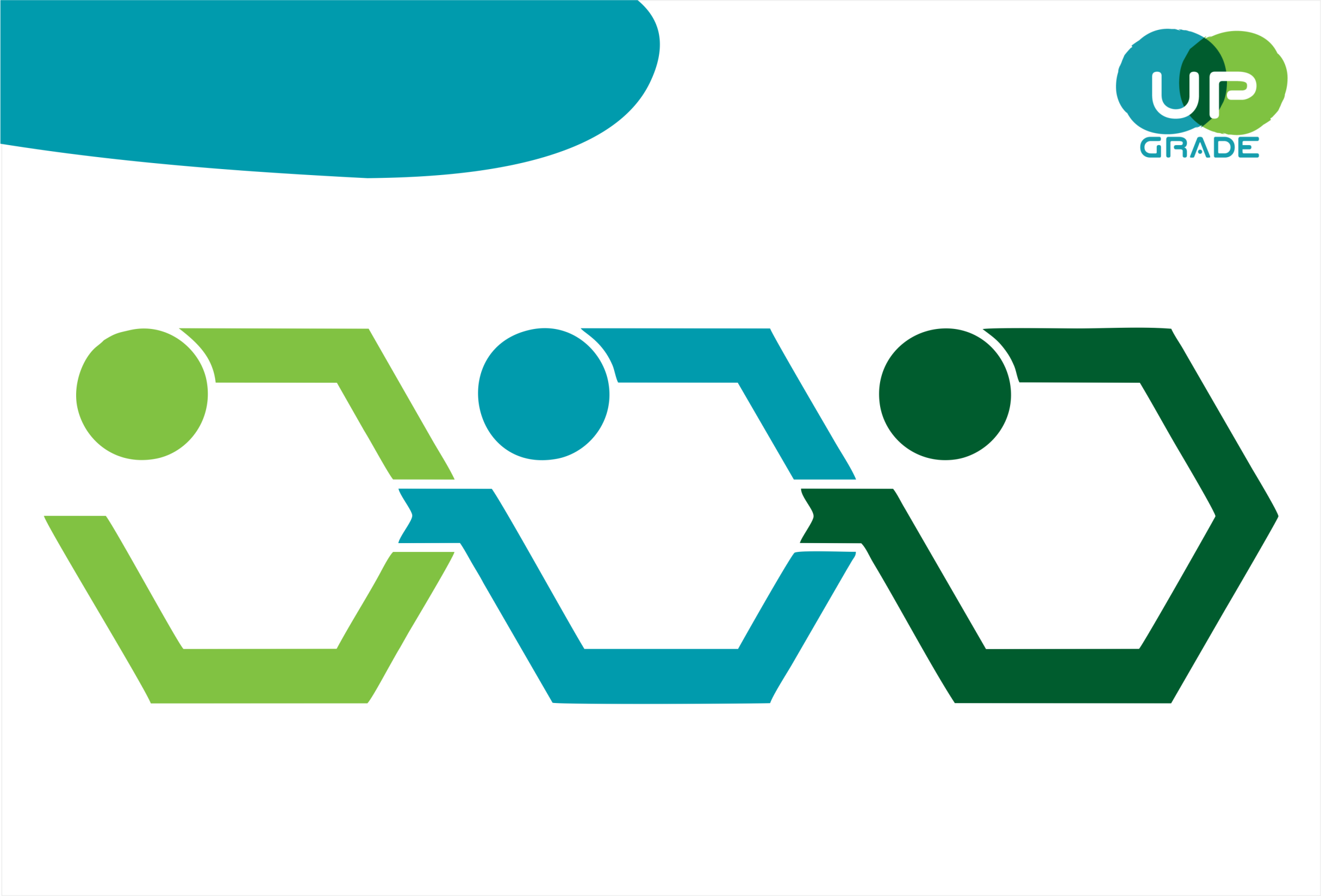 Система работы со школами с низкими результатами обучения и/или школами, функционирующими в неблагоприятных социальных условиях
Оцениваемые показатели и результаты мониторинга - 2020
Оценка предметных компетенций педагогических работников в школах с низкими результатами обучения и/или школах, функционирующих в неблагоприятных социальных условиях
Выявление школ с низкими результатами обучения и/или школ, функционирующих  в неблагоприятных социальных условиях
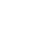 Выявление динамики образовательных результатов в школах с низкими результатами обучения и/или школах, функционирующих в неблагоприятных социальных условиях
Оказание методической помощи школам с низкими результатами обучения и/или школам, функционирующим в неблагоприятных социальных условиях
83%
ЦЕЛОСТНОСТЬ СИСТЕМЫ ОТСУТСТВУЕТ
[Speaker Notes: Добавить текст плюсов]
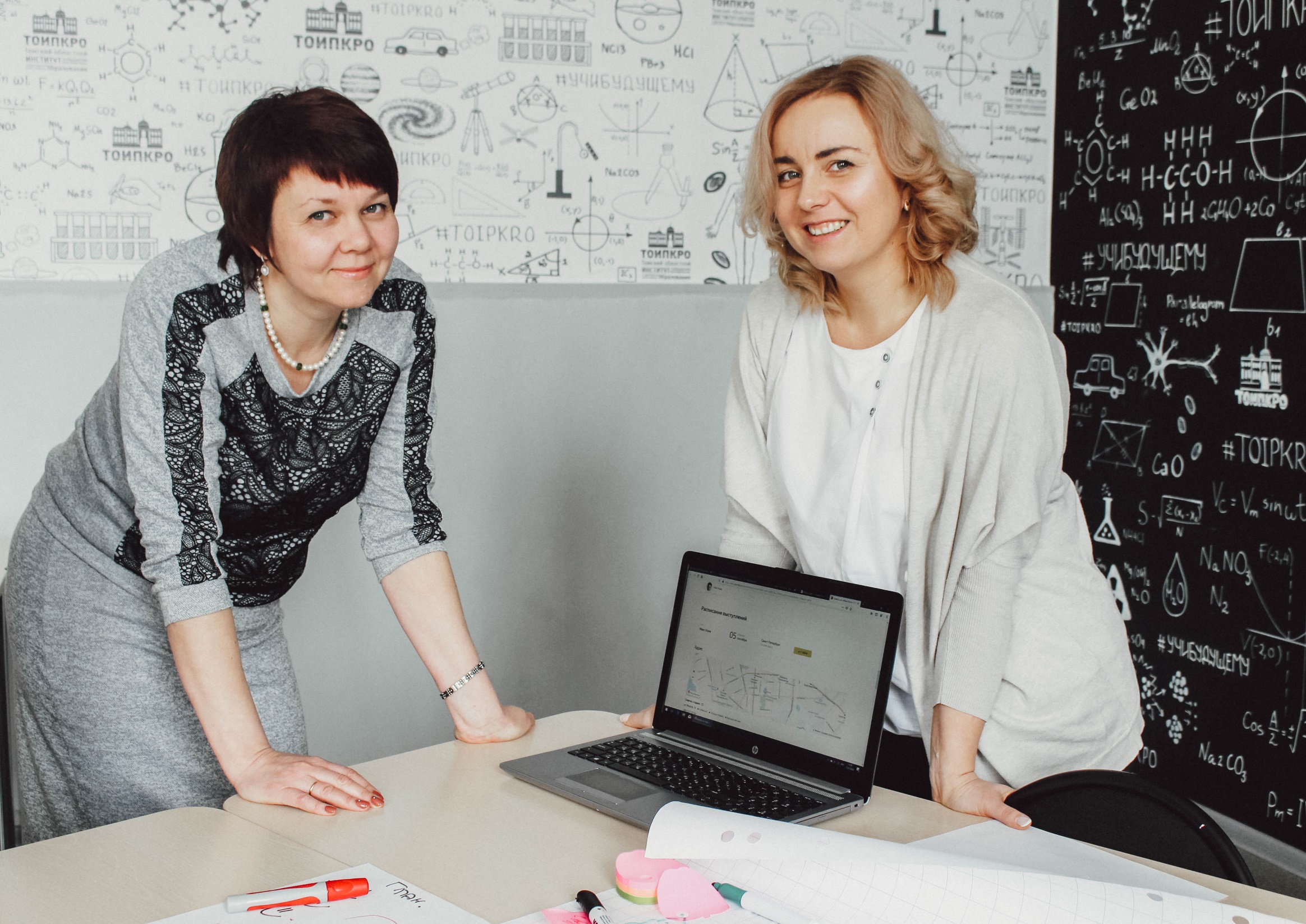 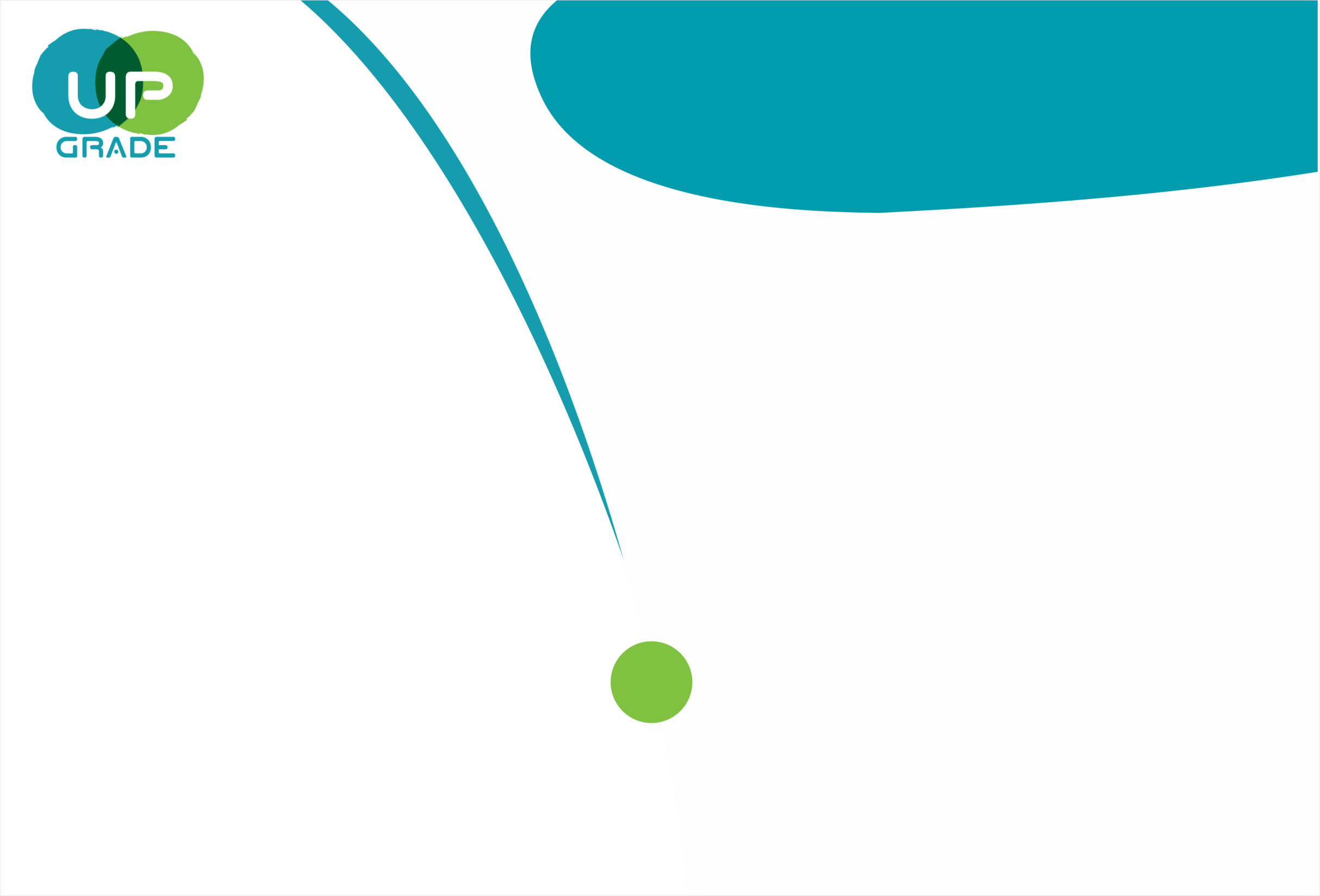 УПРАВЛЕНЧЕСКИЕ 
РЕШЕНИЯ
Сформированы составы региональных и муниципальных координаторов проекта «500+» 
Утвержден план-график проекта Адресной методической помощи «500+» в общеобразовательных организациях Томской области в 2021 году 
        (Распоряжение ДОО ТО от 19.03.2021 № 461-р)
Региональные мероприятия (страт.сессии, тренинги и др.):
«Школа Кураторов 500+ «ИнструментариУМ»
«Школа Директоров 500+ «ИнструментариУМ»
«ШНОР! Прокачай свою управленческую команду» 
Проведение консультаций, семинаров, вебинаров для кураторов и руководителей образовательных организаций
Реализация программ повышения квалификации:
«Профилактика профессионального выгорания педагогов в школах, функционирующих в сложных социальных условиях» (16 ак.ч.)
«Социально-психологическое сопровождение участников образовательного процесса в школах, работающих в сложном социальном контексте» (24 ак.ч.)
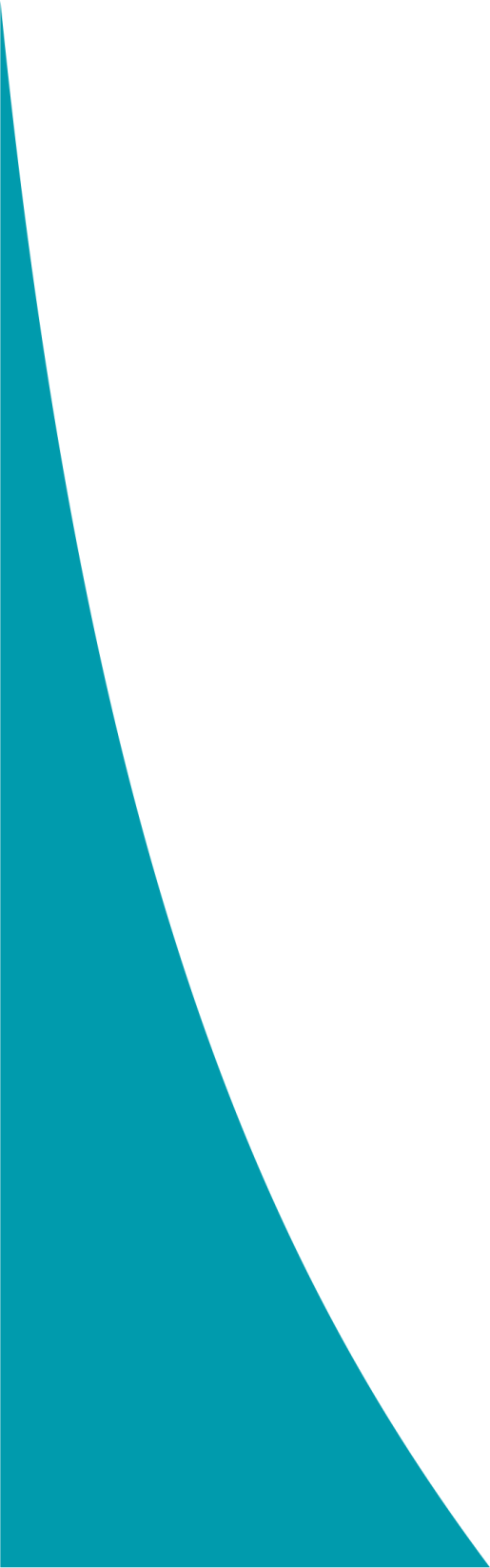 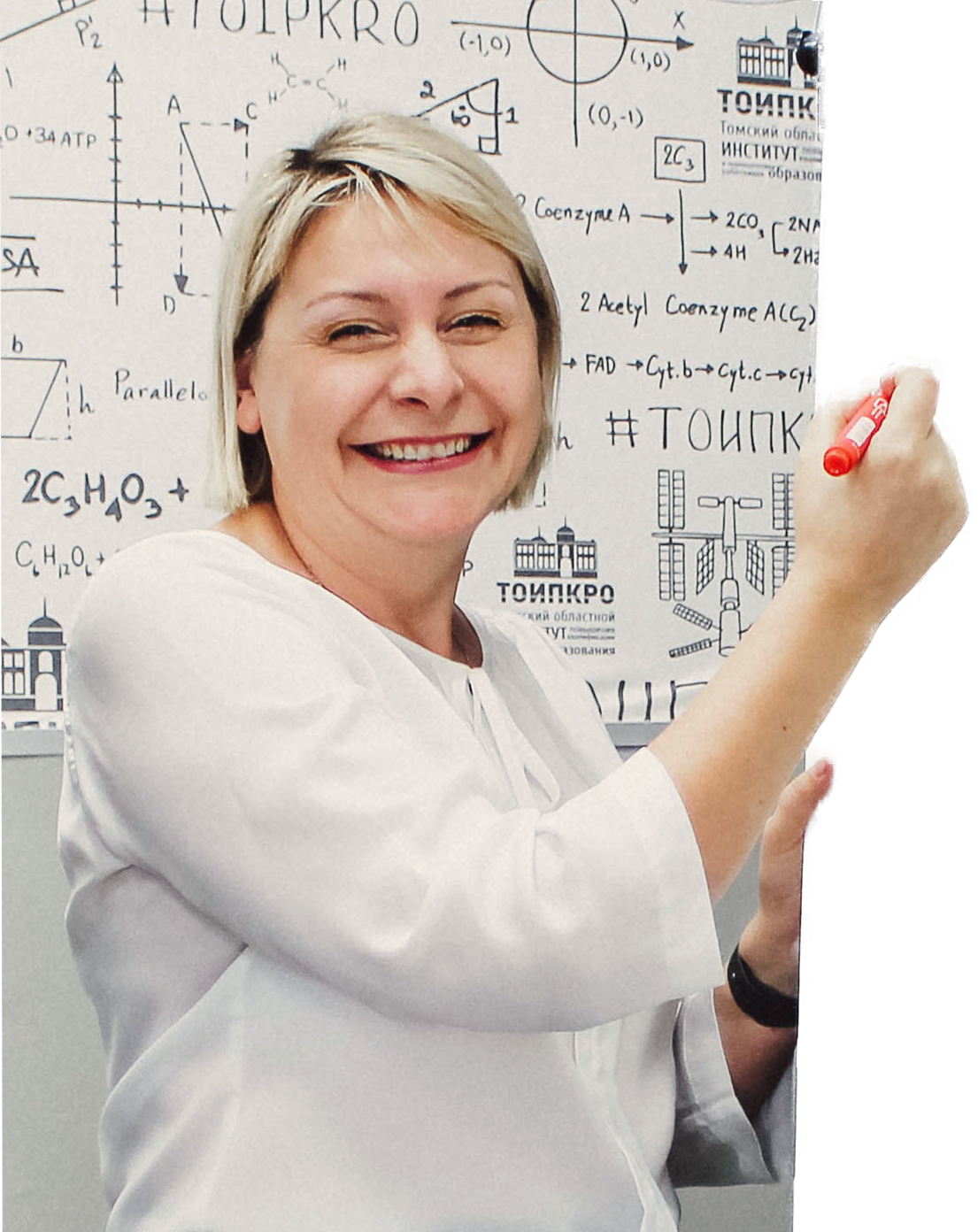 Благодарю 
за внимание!
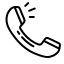 +7 (3822) 55-79-89

zamyatina@tpu.ru
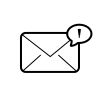 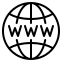 https://toipkro.ru/




КПК ТОИПКРО
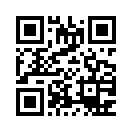 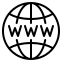 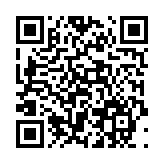 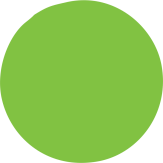